Schaduw (Onderbouw)
Kernschaduw en bijschaduw (halfschaduw)
agtijmensen.nl  24042021
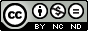 Een puntvormige lichtbron L. . .
scherm
en de schaduw van een mast M.
Mast, van boven gezien.
K
M
L
Dit zie je op het scherm
K = kernschaduw
Hoe groot is een schaduw?
scherm
0,5 m
L
3 m
12 m
Dat heet in de wiskunde de vergrotingsfactor.
? m
2m
Hoeveel keer is de schaduw groter dan het voorwerp?
12/3 = 4 x
4 x 0,5 m = 2 m
De grootte van de schaduw is dus . . .
Hoe groot is een schaduw?
scherm
0,5 m
L
5 m
10 m
15 m
? m
1,5 m
Hoeveel keer is de schaduw groter dan het voorwerp?
15/5 = 3 x
3 x 0,5 m = 1,5 m
De grootte van de schaduw is dus . .
L
M
L’
Een niet puntvormige lichtbron LL’..
en de schaduw van een mast M
B
K
B
K = kernschaduw
TL verlichting bijv.
B =  Bijschaduw
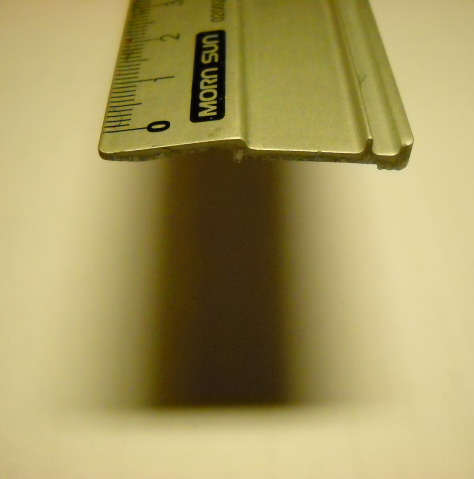 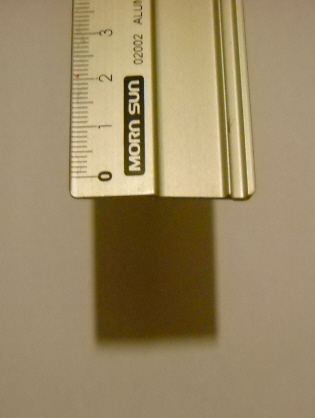 Kernschaduw
Bijschaduw
Kleine  lichtbron (puntvormig)
Grote lichtbron (TL-verlichting)
Kern en bijschaduw van de maan
Bijschaduw:
Gedeeltelijke zonsverduistering
Kernschaduw:
Volledige zonsverduistering
Zo ziet de schaduw op de grond er uit:
Welke lamp kan hier schijnen???
Welke lamp kan hier schijnen???
L1
L2
Schaduw van twee gekleurde
lichtbronnen
Welke lamp kan hier schijnen???
Welke lamp kan hier schijnen???
Dit zie je op het scherm.